« Во что играли наши бабушки и дедушки?»
Проект класса
С помощью игры дети укрепляют не только ловкость и выносливость, но и учатся мыслить логически, развивают речь, формируют дикцию. Во время игры дети переживают и поддерживают друг друга, стараются не обидеть и понять товарищей. Игра служит становлению и сплочению коллектива. Поэтому мы все так любим игры!
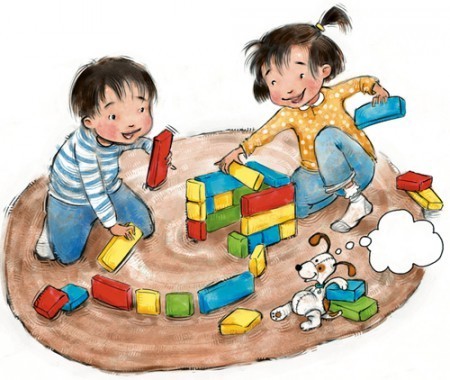 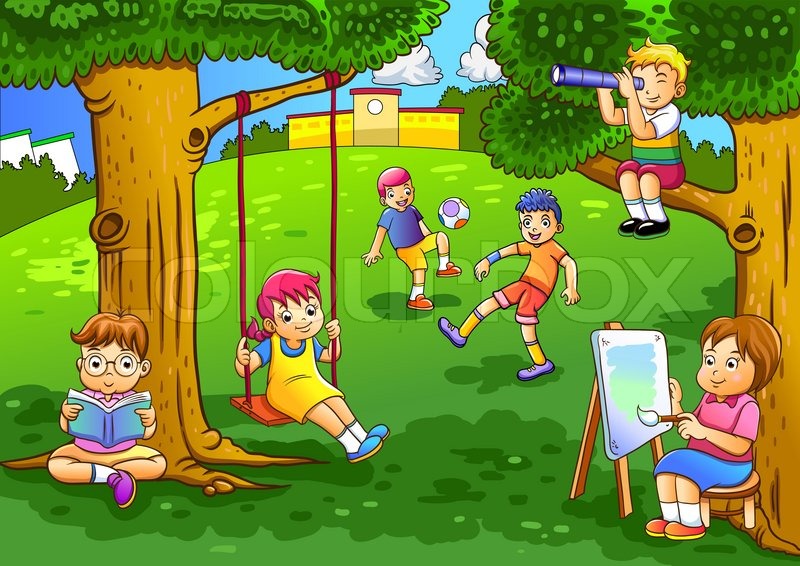 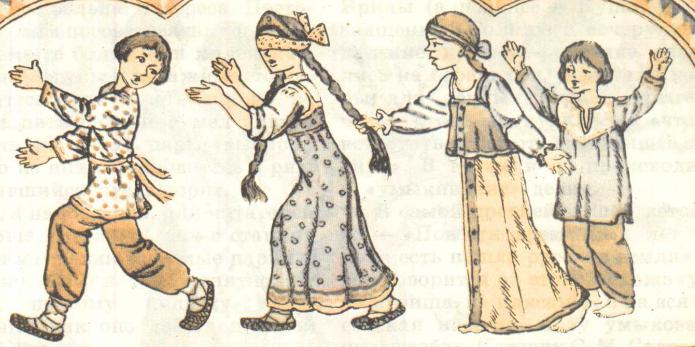 В большинство русских народных игр играют на свежем воздухе. В некоторых литературных источниках говорится, что игры эти разнообразны, требуют много движения, находчивости, смекалки, дают массу всяких физических навыков и умений! Поэтому они отлично закаляют тело и душу.
Предмет исследования:   игры родителей
Гипотеза: Мы думаем, что игры наших бабушек и дедушек отличались от современных.
Методы исследования:
1.Подбор и изучение материала по теме.
2.Опрос в форме анкетирования родителей, бабушек и дедушек.
3.Опрос в форме анкетирования учащихся   класса.
Предполагаемый результат. Игры наших бабушек отличаются от игр, в которые играют современные дети.
http://s9.uploads.ru/t/30k1b.gif
Целью нашей исследовательской работы стало изучение, возрождение забытых подвижных игр; а также проведение сравнения игр разных поколений, насколько изменились игры и предпочтения, во что играют современные дети  по сравнению с  играми  наших родителей, бабушек и дедушек?
Задачи проекта:
- изучить игры родителей, бабушек и дедушек и игры, в которые играют дети сейчас;
- исследовать наиболее популярные игры разных поколений, проследить насколько изменились игры; для этого создать анкету и опросить школьников начального  звена, их родителей, бабушек и дедушек;
- возродить игры наших родителей, бабушек и дедушек, которые сейчас почти забыли; создать сборник игр для ребят начальных классов;
- поиграть в некоторые «забытые» игры с детьми начальных  классов;
-рассказать  детям, что игры наших родителей, бабушек и дедушек веселые и увлекательные
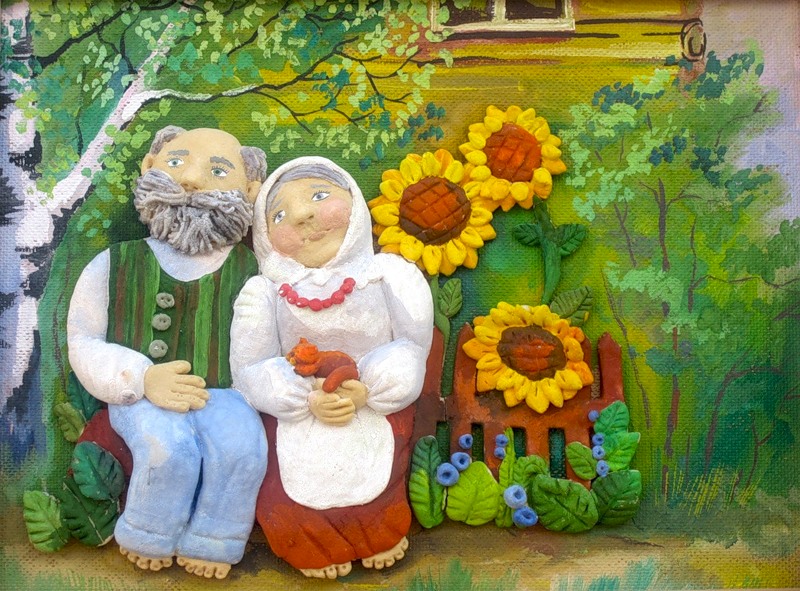 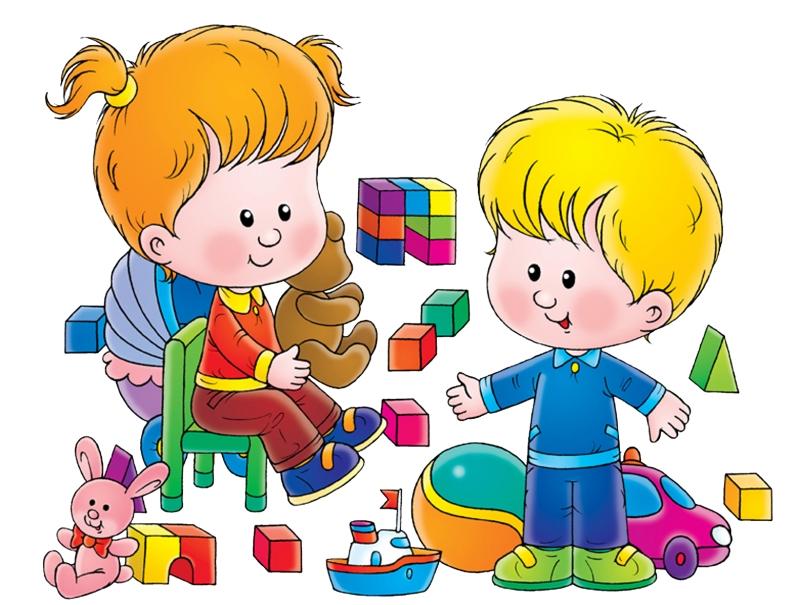 Виды детских игр.
Игра – это занятие для развлечения, отдыха, укрепление здоровья и т.п. Выделяют различные виды игры, в том числе: 
-подвижные игры ;
-спортивные игры (футбол, хоккей, баскетбол, волейбол и т.д.);
-строительные игры - с кубиками, специальными строительными    материалами; 
- дидактические игры ;
- сюжетно-ролевые игры - игры-драматизации;
- компьютерные игры
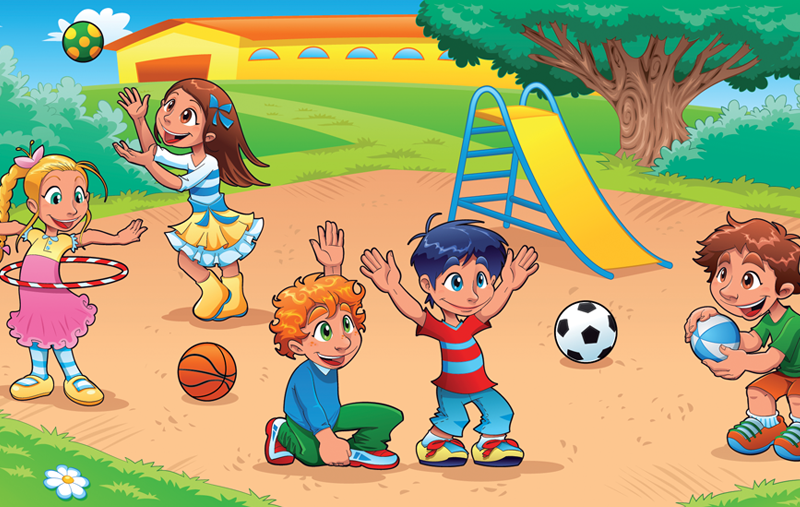 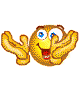 Самые популярные игры ребят
Салки         Догонялки         Телефон     Классики 
        Жмурки              Шахматы         Шашки
                 Футбол                 Баскетбол        Волейбол
          Компьютерные игры
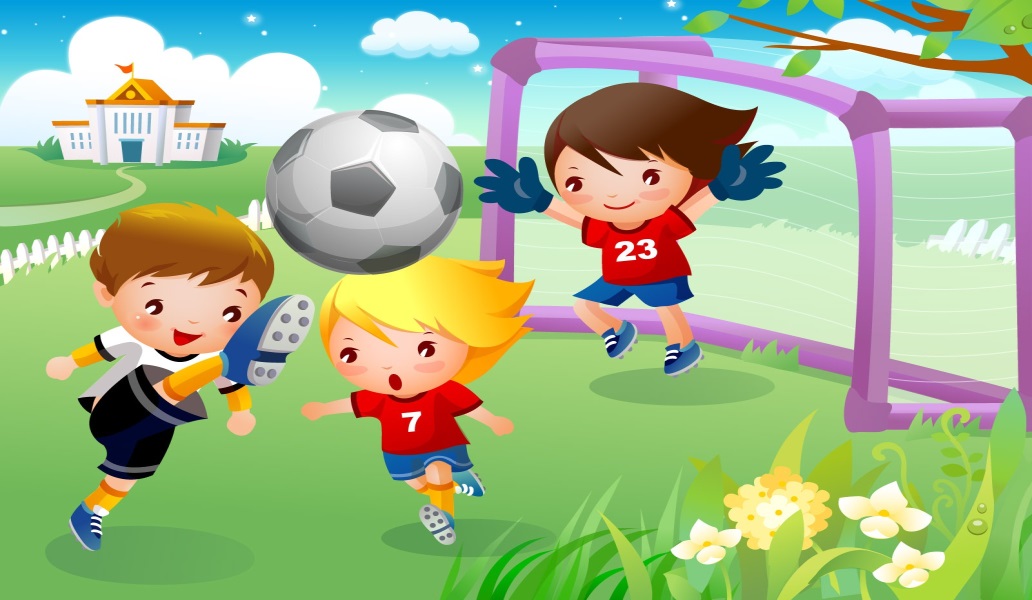 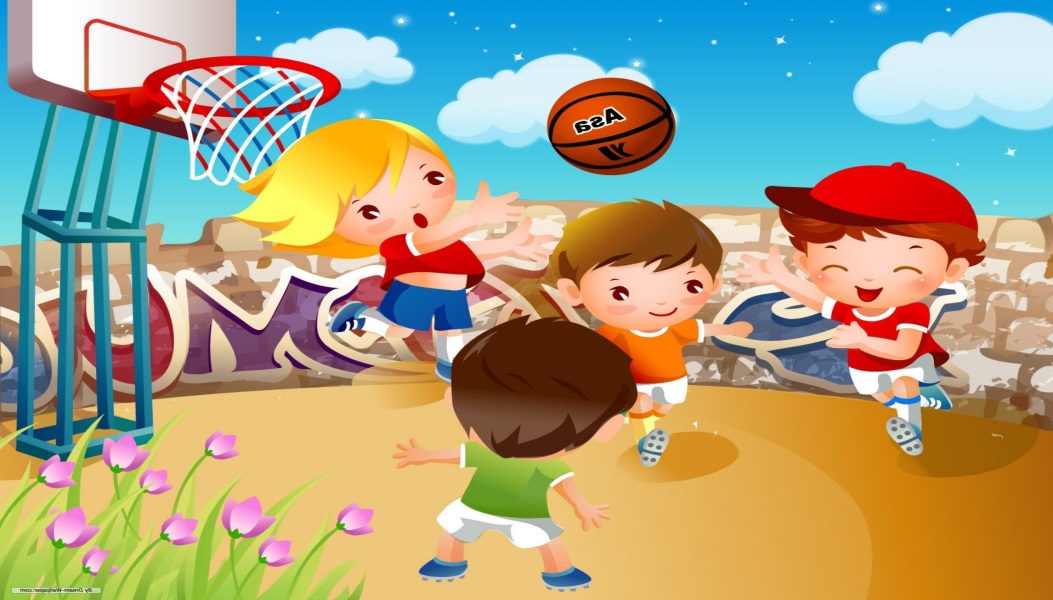 Самые популярные игры родителей
Салки         Догонялки         Телефон     Классики 
        Жмурки              Шахматы         Шашки
Футбол      Баскетбол        Волейбол      Колечко 
       Тетрис         Дочки - матери
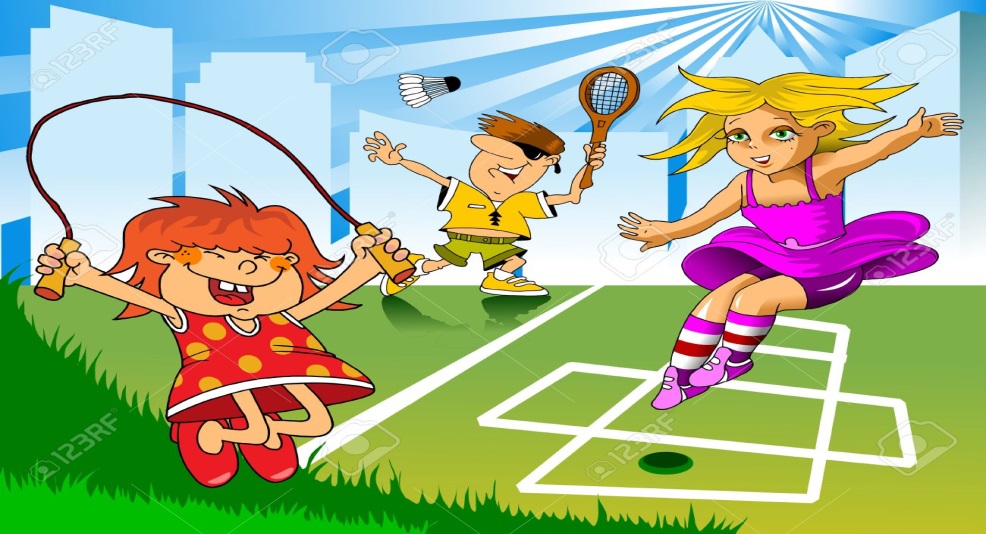 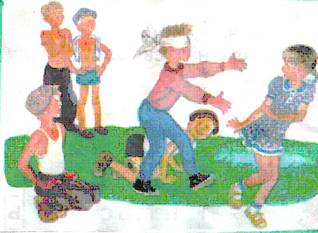 Самые популярные игры дедушек и бабушек
Салки         Догонялки         Чижик         Классики       Прятки
        Жмурки              Шахматы         Шашки           Горелки
Футбол    Баскетбол     Волейбол       Фанты    Садовник
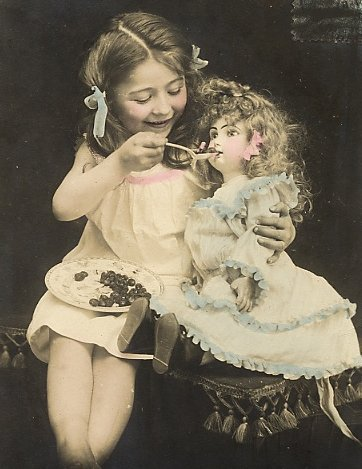 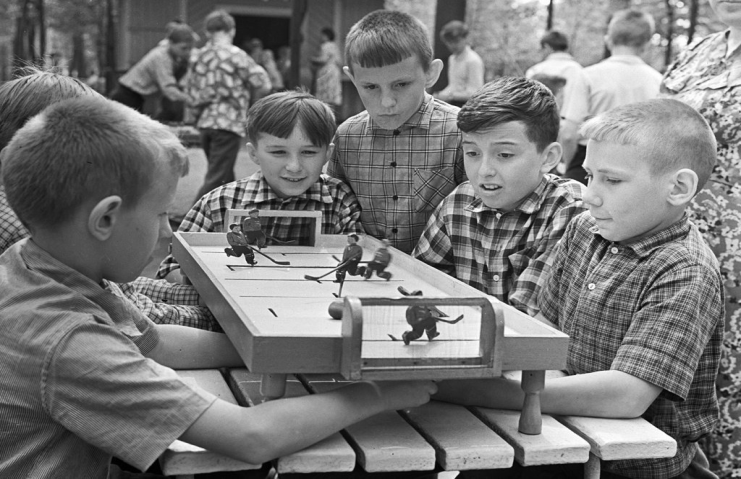 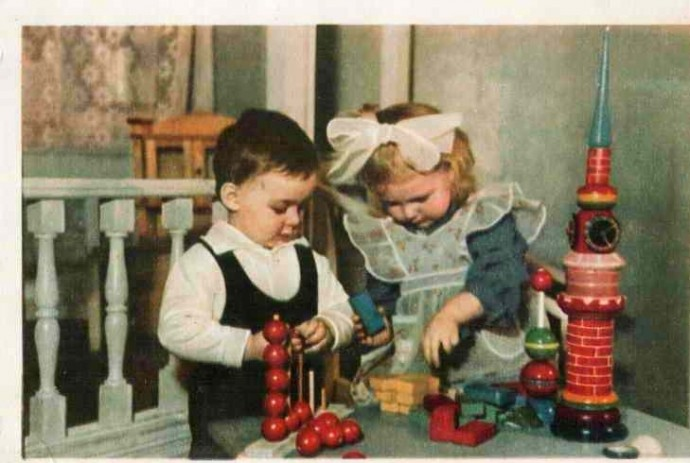 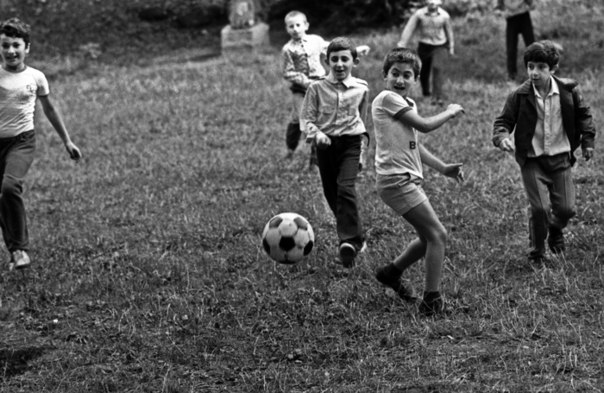 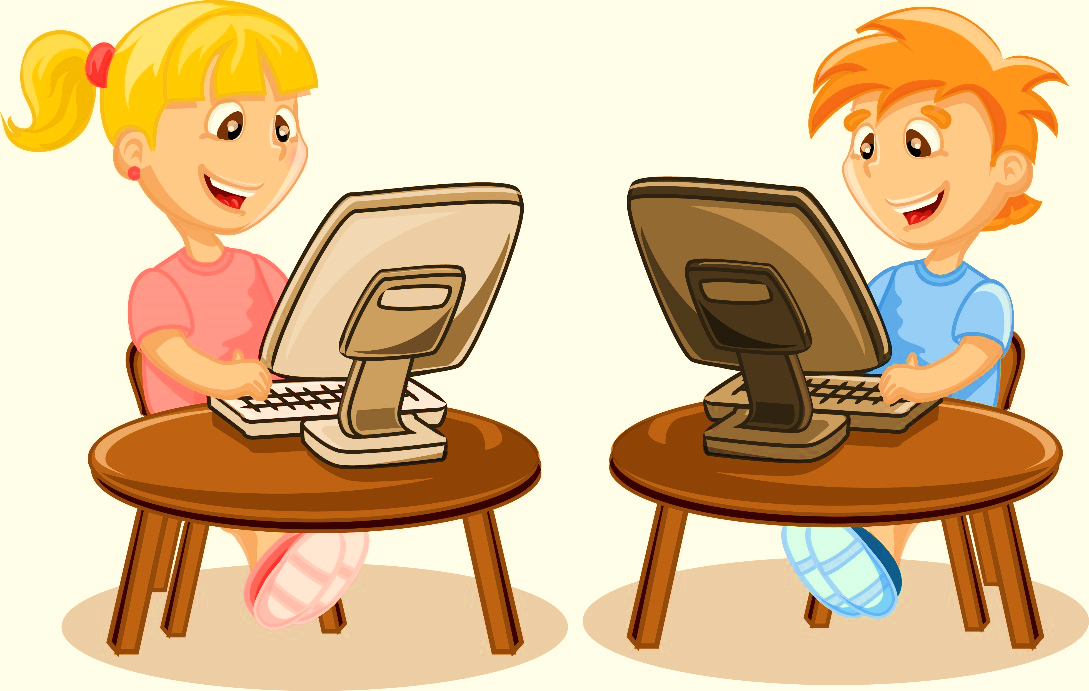 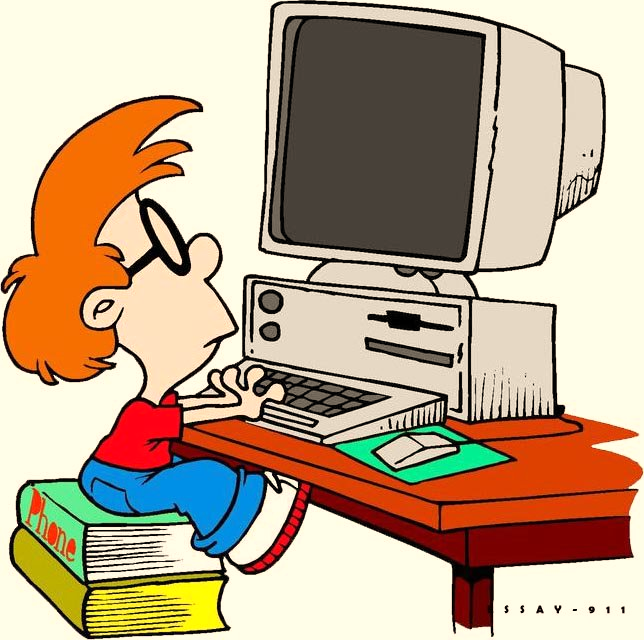 В настоящее время игры во дворе или в хорошей компании дома вытесняются виртуальными развлечениями. Дети становятся все более одинокими, остаются один на один с компьютером, погружаясь в виртуальный мир. Детям начального и среднего звена больше нравится играть дома в компьютер, чем на улице. Но разве заменит компьютер общение с друзьями, разве с ним можно побегать, посмеяться, поговорить или побороться?
В чем же польза подвижных игр?
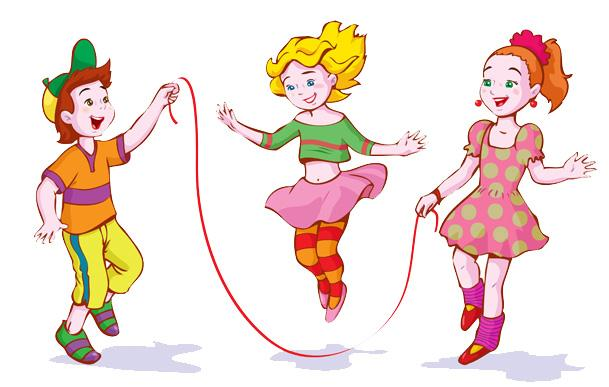 -общение. 
- формирование умения договориться
- умение разрешения конфликтной ситуации
- умение достойно проигрывать
физическое развитие
   Таким образом, подвижные игры воспитывают в ребенке важные качества, стороны личности, которые так необходимы в современном обществе, развивают его физически.
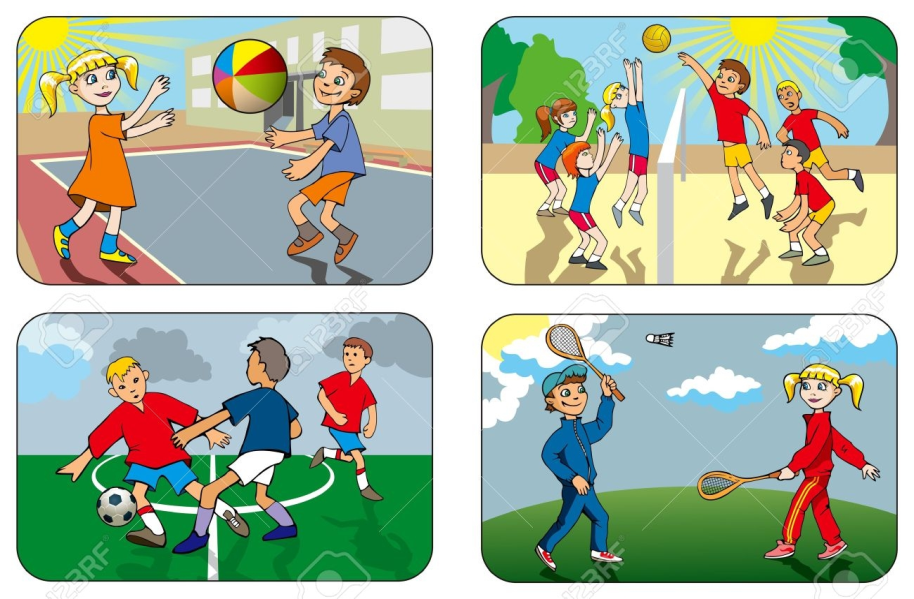 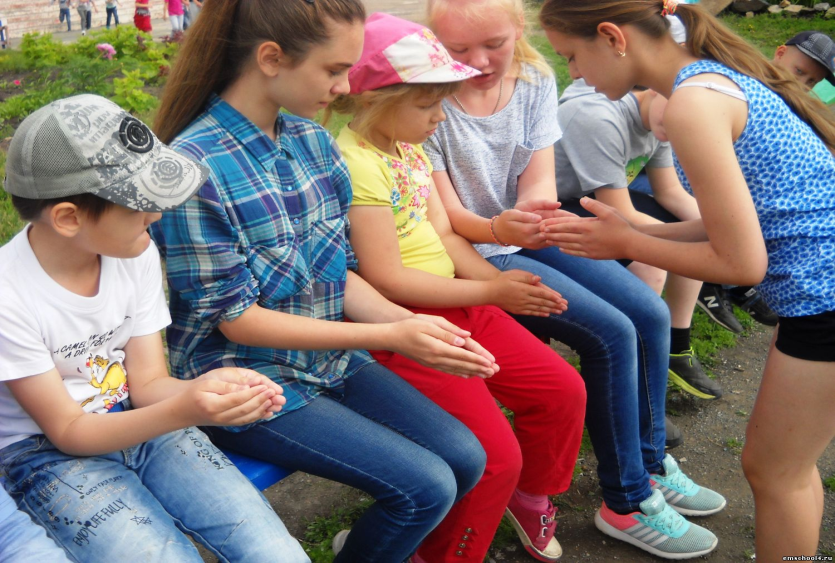 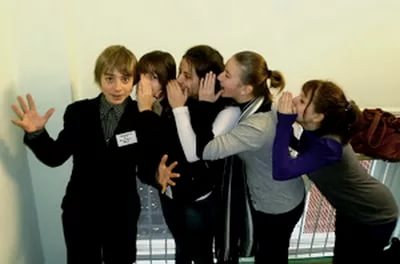 Телефон
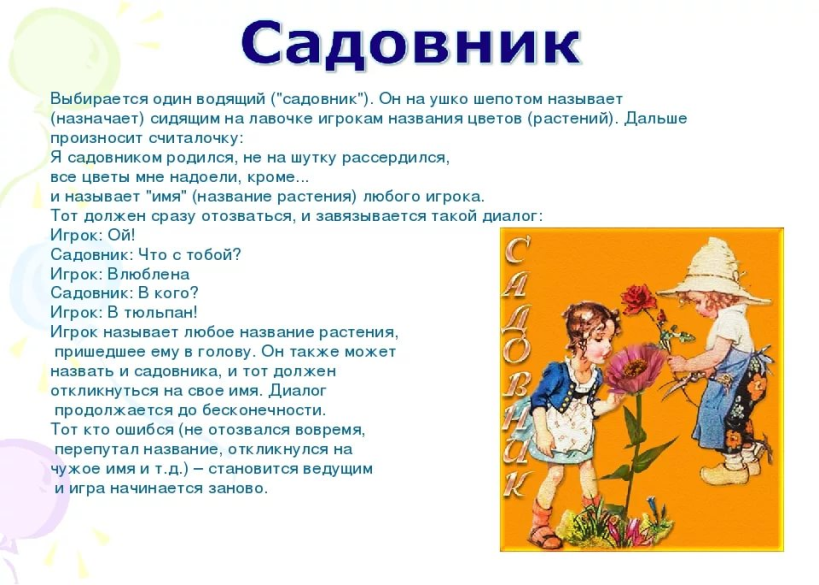 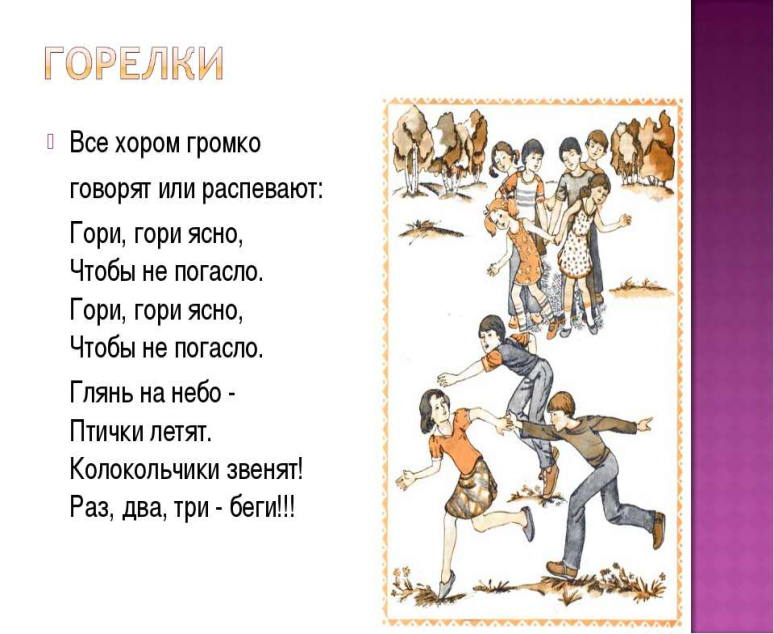 _
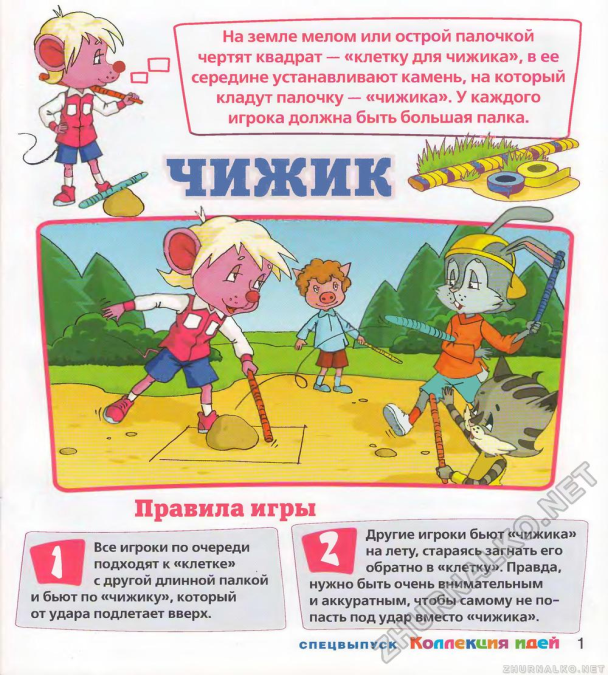 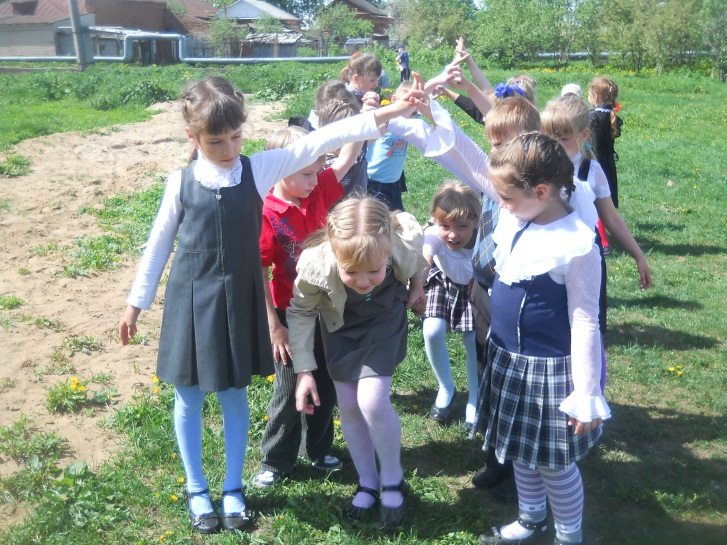